Tishk  International  University

  

FACULTY OF PHARMACY
Department of Pharmacognosy
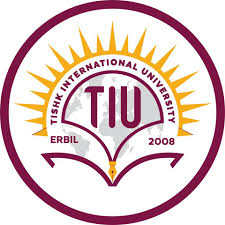 A R O M A t h e r a p y
Remedies for health healings  Anxiety, cold cough, congestion
Grade 4- Spring semester 
Prof. Dr.  Omji   Porwal
Aromatherapy has been used for centuries to improve health and fight illness. Today, it serves as a complementary therapy to Western medicine.
 For minor ailments, many people choose to turn to natural solutions like aromatherapy at home, instead of using over-the-counter pharmaceuticalproducts.
Aromatherapy remedies may include salves, lotions, massage oils, baths, and a host of other applications. 
These aromatherapy remedies may help reduce the toxic load placed on your body from over-the-counter medications, and they tend to be less expensive.
 However, if you are pregnant or breastfeeding or have a serious illness, talk to your primary health care provider about the use of aromatherapy, as it may be contraindicated with certain medications or conditions.
ANXIETY DEEP BREATH CALMING DIFFUSION OIL
SCENT: MINT/CITRUS 
MAKES: 1  APPLICATION
This recipe is the peanut butter and jelly sandwich of aromatherapy.
You can change it up by using lemon instead of orange, but the classic recipe is so calming that there’s really no need to reinvent the wheel. 
The scent of orange brings about feelings of happiness, relaxation, and calm, while the scent of peppermint is believed to be calming and soothing. 

2 drops peppermint essential oil2 drops orange essential oil
Follow the directions for use of essential oils that come with your diffuser.
DID YOU KNOW? The ancients believed that orange oil was beneficial as a medicine for the spirit and the body because it was infused withsolar energy.

APPLICATION: While a diffuser or oil burner are your best choices, you can also use add the essential oils to a hot bath, or in a bowl of steaming hot water to use them as a steam inhalant.

STORAGE: Use this diffusion blend immediately. You can also make up a larger batch and store it in a dark-colored glass bottle away from heat and light.
MASSAGE LOTION FOR BABIES
SCENT: FLORAL

MAKES: ½ CUP A parent’s touch can be all it takes to soothe a fretful baby, and giving your infant a gentle massage can also be soothing for you.
 The physical contact helps to develop the bond between a baby and parent, while massage can promote deep relaxation. 
Lavender (but only Lavandula angustifolia) is gentle enough to use with babies 3 months and older, while bergamot is safe for babies 6 months and older. 
For babies younger than 3 months, use just the apricot kernel oil, which is excellent for sensitive skin.
FOR BABIES 3 MONTHS AND OLD
½ cup apricot kernel oil2 drops lavender essential oil 
FOR BABIES 6 MONTHS AND OLDER½ cup apricot kernel oil2 drops lavender essential oil1 drop bergamot essential oilIn a 4-ounce bottle, combine the oil with the essential oil, and shake to blend.
COLDS, COUGHS, AND CONGESTION
EUCALYPTUS–MINT RUBSCENT: MEDICINAL/MINT MAKES: 1 OUNCE
Scent is well known for its effectiveness at relieving congestion, which is the principle behind the Vicks VapoRub your mom used to rub on your chest when you had a cold.
This affordable and natural home remedy contains only natural coconut oil and essential oils. 
Almost any of the minty, medicinal,camphor-like scents can be used in this decongestant rub in place of the eucalyptus or peppermint.
For a similarly effective hot bath, put 3 drops each of eucalyptus and peppermint essential oil into the bath and soak for 15 minutes, breathing deeply.
1 ounce extra-virgin coconut oil6 drops eucalyptus essential oil6 drops peppermint essential oil

1. Fill a bowl halfway full with hot water and set a 1-ounce jar with the lid removed in the bowl so the water goes about halfway up theside of the jar.
2. Add the coconut oil to the jar and allow it to melt.
3. Stir in the essential oils.
4. Remove the jar from the water bath and dry the sides. Screw the lid on the jar.
WARNING

Do not use eucalyptus essential oil with children under 10 years old. 
You can replace it with cypress, fir, pine, spruce, or juniper essential oils.
In general, peppermint essential oil should not be used with children 6 years old or younger.
APPLICATION: Rub 1 teaspoon of the salve on the chest twice a day to relieve congestion.
STORAGE: Store the tightly sealed container in a cool, dry place for up to 12 months.
ROSEMARY–LEMON–EUCALYPTUS RUBSCENT: MEDICINAL/CITRUS
MAKES: APPROXIMATELY ¾ CUP
This combination of scents is one of the go-to combos for an essential oil treatment of colds.
Both eucalyptus and rosemary essential oils have decongestant properties, while lemon oil strengthens immunity and helps fight infection. 
All the ingredients fight bacteria and contain anti depressiveproperties to help boost your mood.
1 tablespoon grated beeswax3 tablespoons cocoa butter7 tablespoons extra-virgin coconut oil20 drops rosemary essential oil20 drops eucalyptus essential oil20 drops lemon essential oil

1. Fill a small saucepan with a few inches of water and set it on the stove over low heat. Place a metal or glass bowl over the pan so that it fits well.
2. Add the beeswax to the bowl and wait until it melts. 
Then stir in the coconut oil until it is melted.
3.Remove the bowl from the heat and add the essential oils, mixing well.
4. Transfer the mixture to a 6-ounce glass jar, and allow it to cool before putting on the lid.
DID YOU KNOW?The Smith Brothers were the original creators of cough drops, and they made them with menthol, which cooled the cough  and eased congestion.
APPLICATION: Rub about 1 teaspoon of this salve on the chest to relieve congestion once or twice a day.
STORAGE: Store the tightly sealed container in a cool, dry location for up to 12 months.CONSTIPATION
DEPRESSION (MILD)
HAPPINESS IS A WARM BATH 
SCENT: CITRUS/HERBAL
MAKES: 1 CUP 
There are no quick fixes when it comes to depression, which makes it difficult to do or find pleasure in much of anything.
 But a warm bath can bring a much-needed moment of relaxation and release from the prison that even mild depression can feel like. 
This is a soothing soak that’s infused with a blend of essential oils designed to quiet anxiety and lift mood. 
This combination of grapefruit and juniper is a favorite spa blend for detoxification and relaxation
½ cup sea salt
 ½ cup baking soda 
3 drops grapefruit essential oil 
3 drops juniper essential oil 
1. In a metal or glass bowl, combine the salt and the baking soda. 
2. Add the grapefruit and juniper essential oils and mix until there aren’t any clumps in the salt.
 3. Store in a small mason jar or other airtight container. 
TIP 
Sometimes depression can be brought on by an intensely stressful situation. 
But if you’re also experiencing feelings of helplessness or hopelessness, and a general apathy, it might be time to seek out a health care professional. 
For more information consult Help Guide, a clearinghouse of resources on mental health: www.helpguide.org. 
APPLICATION: Add a ¼ cup of bath salts to running bathwater. Soak for 15 minutes once a day. 
STORAGE: Store, tightly sealed, in a small container in a cool, dry location for up to 12 months
FIVE FLOWER BALM SCENT: FLORAL MAKES: 2 OUNCES
Technically, this is a blend of three flowers, a wood, and a fruit, which sounds like the title of an indie movie.
 The balm is luxurious and nourishing, and the addition of a few drops of evening primrose oil gives it a little extra boost in lifting mood, particularly when combined with warm sandalwood essential oil and feel-good geranium essential oil.
Blend
1 tablespoon beeswax 
¼ cup almond oil 
5 drops evening primrose oil 
5 drops palmarosa essential oil 
5 drops geranium essential oil 
5 drops lemon essential oil 
5 drops sandalwood essential oil
1. Fill a small saucepan with a few inches of water and set it on the stove over low heat. 
Place a metal or glass bowl over the pan so that it fits well. 
2. Add the beeswax to the bowl and wait until it melts. 
Then pour in the almond oil and add the drops of evening primrose oil. 
3. Remove the bowl from the heat and add the rest of the essential oils.
 4. Transfer the mixture to a 5-ounce glass or ceramic bottle with a pump top and allow it to cool completely before putting on the top.
APPLICATION: Apply a few tablespoons of the lotion once or twice a day as needed. 
STORAGE: Store the bottle in a cool, dry location for up to 12 months
HEADACHELAVENDER–EUCALYPTUS DIFFUSER BLEND
SCENT: FLORAL/MEDICINAL 
MAKES: 1 APPLICATION
This is an unusual combination of aromas, but it somehow works. 
The stress-relieving properties of lavender work synergistically with the mentholated scent of the eucalyptus to melt-away tension. 

When diluted with two tablespoons of a carrier oil, this combination also works as a topical treatment when rubbed onto the temples.
4 drops lavender essential oil 
3 drops eucalyptus essential oil 
Follow the directions for use of essential oils that come with your diffuser.
 A CLOSER LOOK You may be able to stave off a full-blown migraine if you soak your hands and/or feet in a basin of hot water at the first sign that a headache’s coming. 
Add a few drops of lavender or peppermint essential oil to the water for additional relief.
 Other essential oils useful for treating headaches are ginger, lemongrass, patchouli, and clove. 
APPLICATION: Use as directed in your diffuser, or combine with an ounce of carrier oil and put in a roller bottle for topical use. 
STORAGE: If using topically, store in the tightly sealed roller bottle in a cool, dark place for up to 12 months.
PEPPERMINT–LEMON HEADACHE OIL SCENT: MINT/CITRUS MAKES: 1 OUNCE
This is a variation of the familiar peppermint/orange pairing that is known to reduce stress. 
Stress worsens tension headaches, so reducing it goes a long way toward relieving headache pain. 
Unless your headache has really settled in, it may be gone in as quickly as 30 minutes if you use this blend.
1 ounce carrier oil 6 drops lemon essential oil 5 drops peppermint essential oil In a 1-ounce bottle with a roller top, combine the carrier oil with the essential oils, and shake to blend.
DID YOU KNOW? You instinctively rub your temples when you have a headache, which is also where you should rub this oil. 
But that’s not the only place to put the power of peppermint to work. 
Rub this blend on your forehead, on the back of the neck at the hairline, behind the ears, on the pulse points of the wrist, and even on the soles of your feet. 

APPLICATION: Shake before each use. Roll onto the forehead and the back of the neck as needed. 

STORAGE: Store the bottle in a cool, dark location for up to 12 months
Thanks